Title Layout
Subtitle
9.28.2018 You will need:
Watercolor paper with masking fluid on it – leave it on there, don’t pick it off
Watercolor palette – either one
Water in a container
A sponge
Aqua Flow Brush
One of each – flat and round brush
Paper towel
Ready?
Masking Fluid!
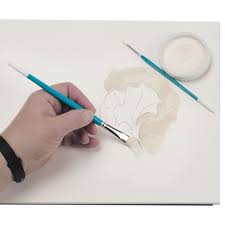 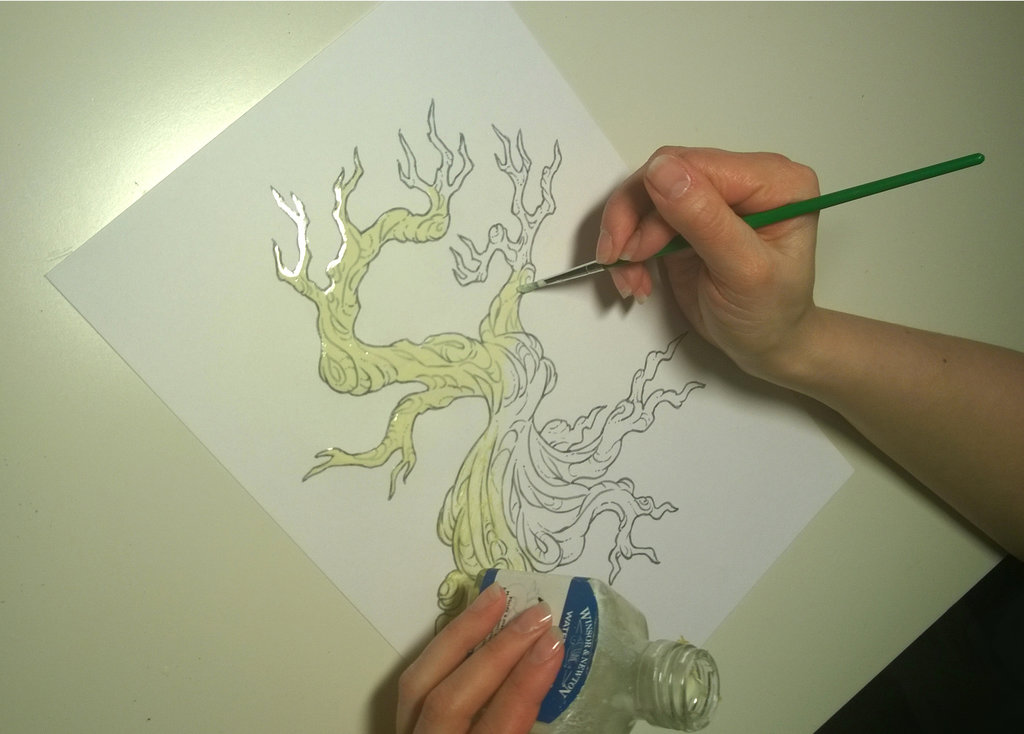 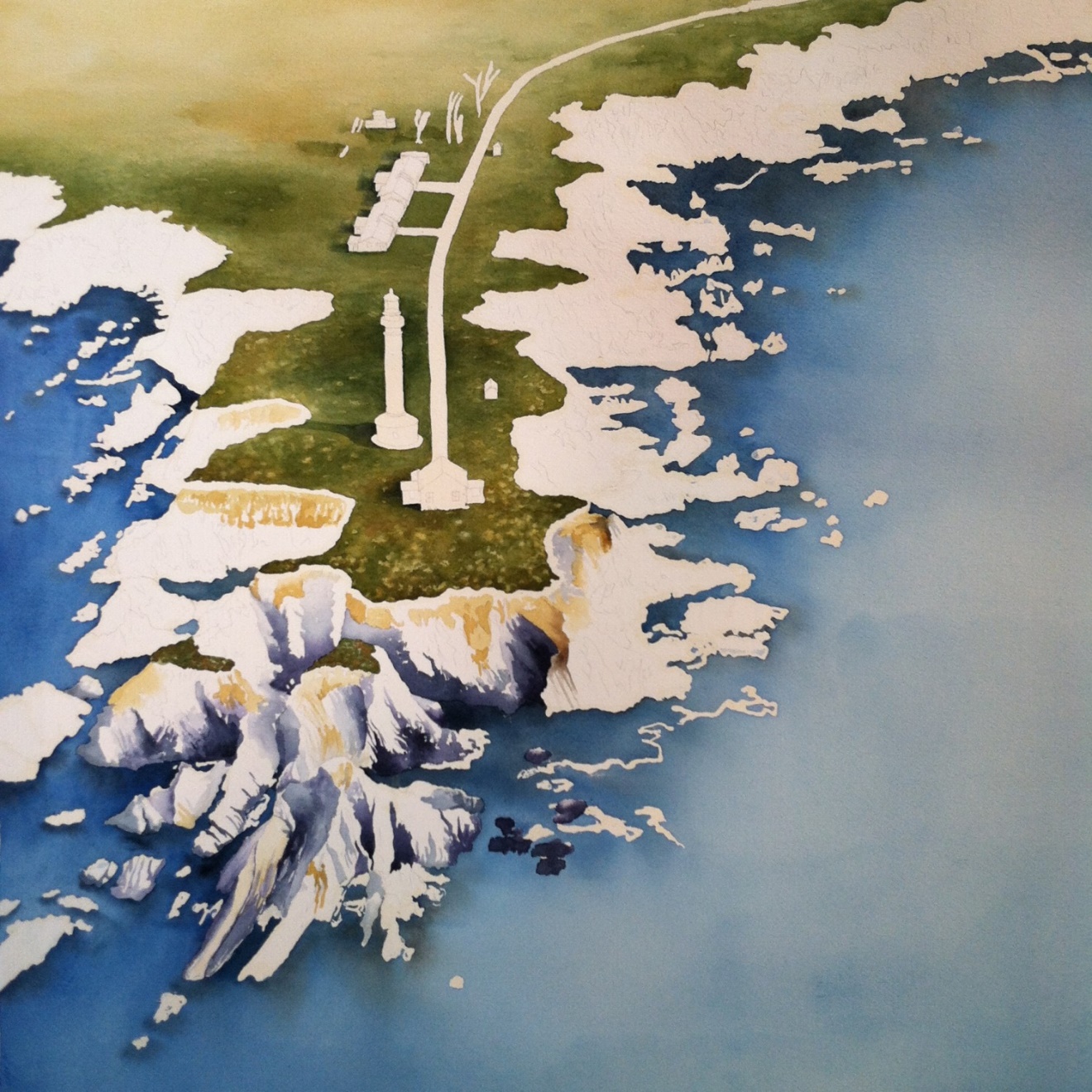 In process pieces
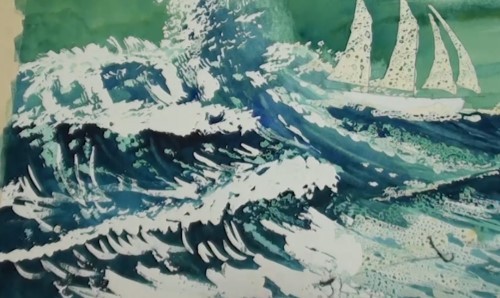 Finished pieces using masking fluid
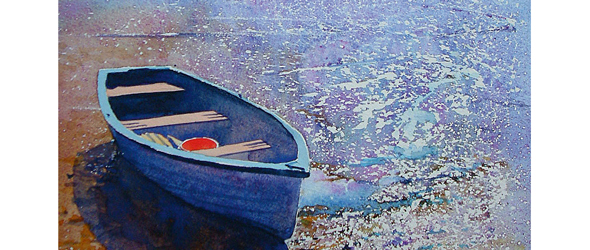 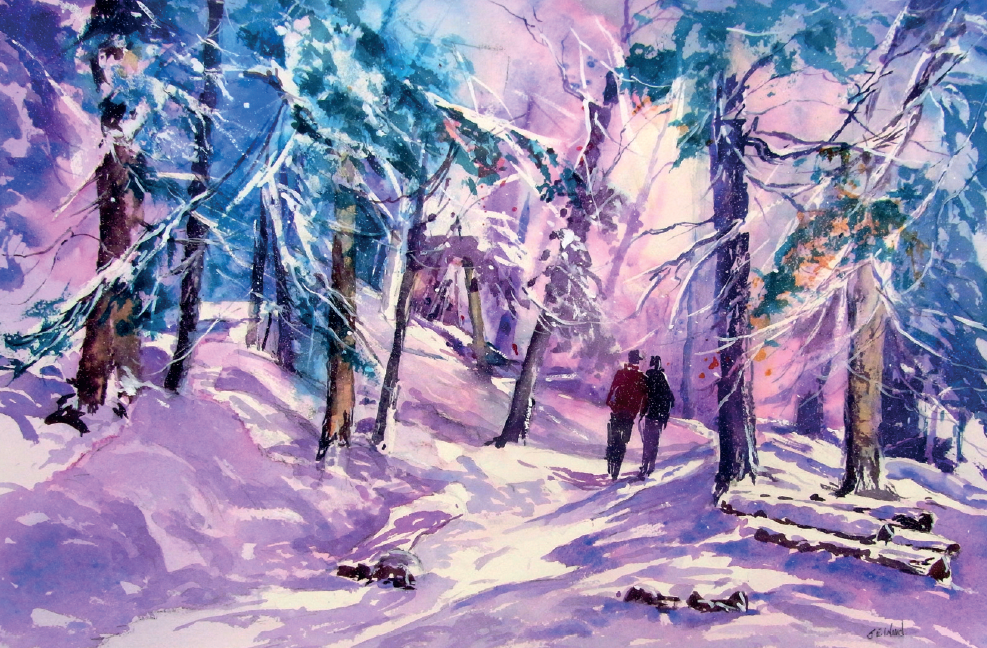 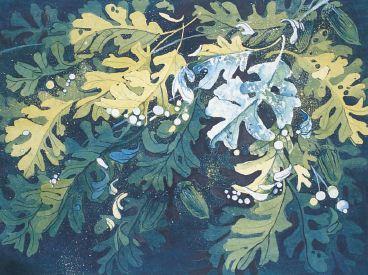 Finished Piece with Masking Fluid that I made
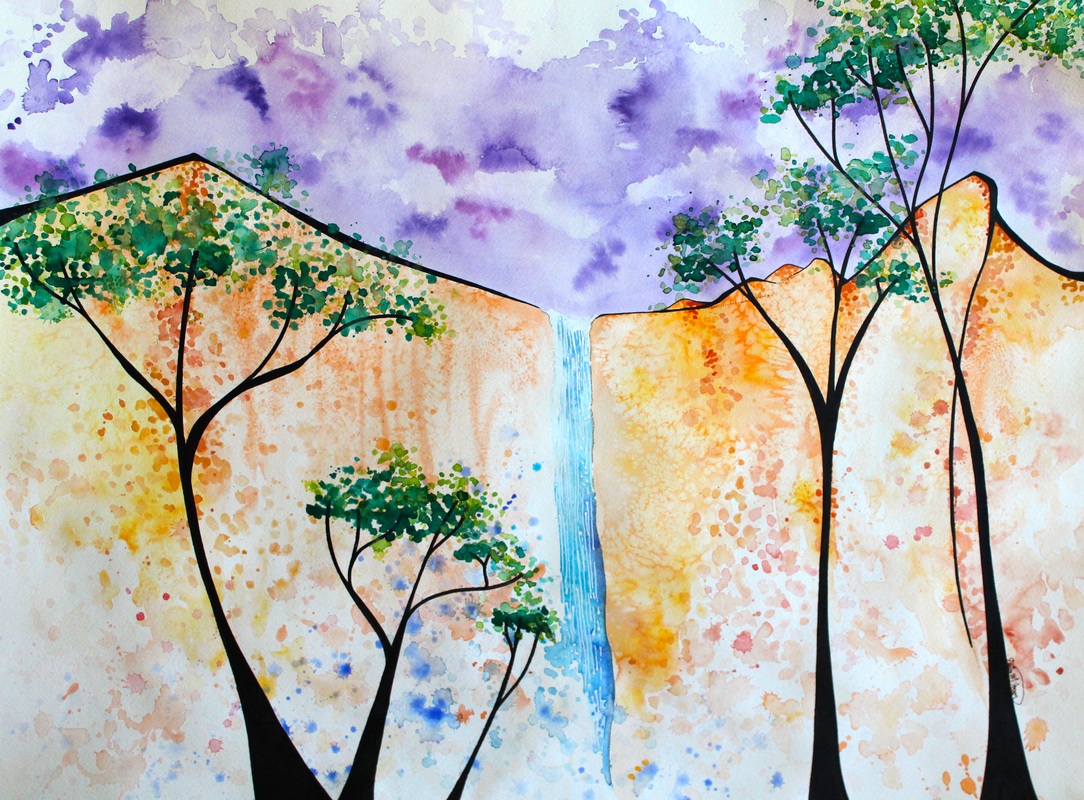 Add a Slide Title - 1
Add a Slide Title - 2
Add a Slide Title - 3
Add a Slide Title - 4
Add a Slide Title - 5